Nový model EFQM a společenská odpovědnost organizací
Vladimír Braun
2019
Proč Model EFQM
Jednoduše řečeno, Model EFQM pomůže vaší organizaci dosáhnout úspěchu díky změření pozice, na které se nacházíte na cestě k vytváření udržitelné hodnoty. 

Pomůže vám pochopit mezery a možná řešení, která jsou k dispozici, a umožní vám významně zlepšit výkonnost vaší organizace a dosáhnout pokroku.
Zdroj: Model EFQM
Nový Model EFQM
Nový model EFQM
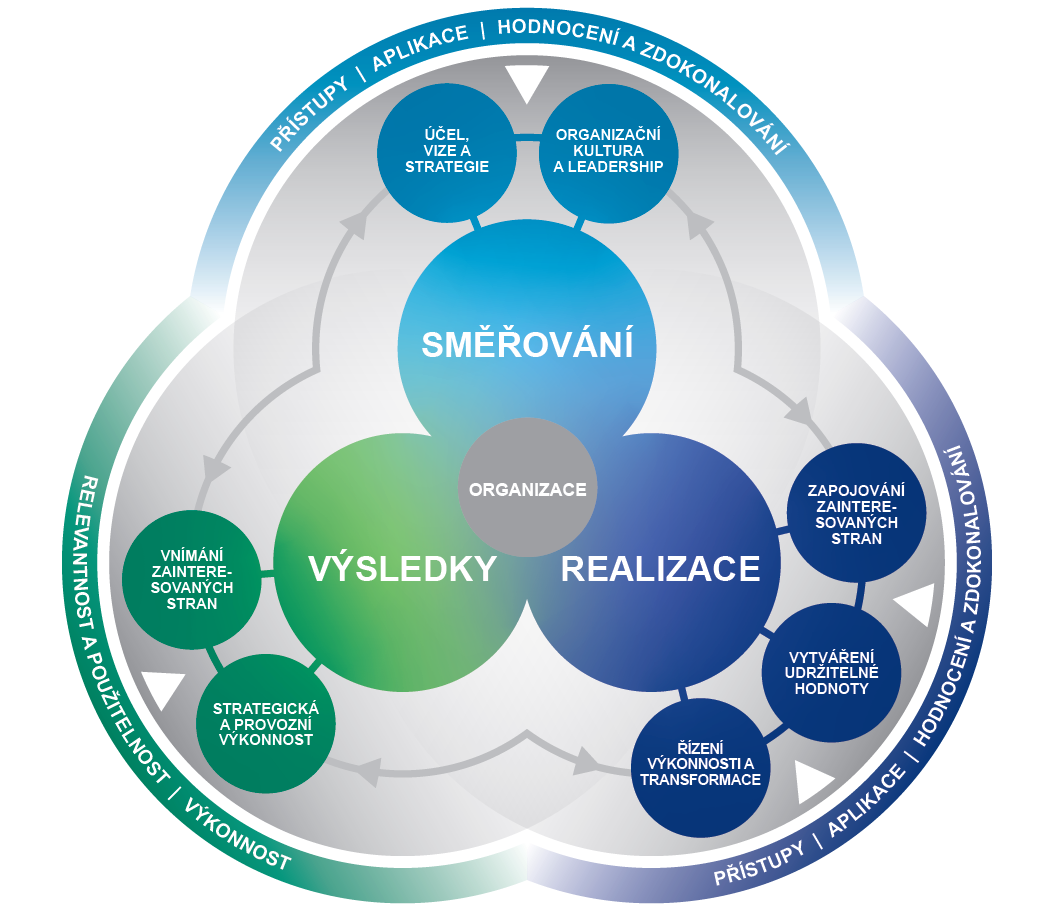 Evropské kořeny Modelu EFQM
Vzhledem k tomu, že rodištěm nadace je Evropa, není překvapující, že tato nejnovější aktualizace Modelu EFQM se, stejně jako její předchůdci, opírá o existenci souboru evropských hodnot, nejlépe vyjádřených v: 

Listině základních práv Evropské unie, 
Úmluvě o ochraně lidských práv a základních svobod, 
Směrnici Rady 2000/78/EC, 
Evropské sociální chartě.
Zdroj: Model EFQM
Zapojení cílů OSN do Modelu
Nadace také uznává roli, kterou mohou organizace hrát v naplňování cílů OSN, které rovněž pomohly formovat toto nejnovější vydání Modelu EFQM: 
Iniciativa Organizace spojených národů Global Compact. Deset principů udržitelného a sociálně odpovědného podnikání. www.unglobalcompact.org 
Sedmnáct cílů udržitelného rozvoje OSN: výzva k aktivitě všech zemí podporovat sociální rovnost, řádnou správu a prosperitu a zároveň ochranu planety.
Zdroj: Model EFQM
Zapojení cílů OSN do Modelu EFQM
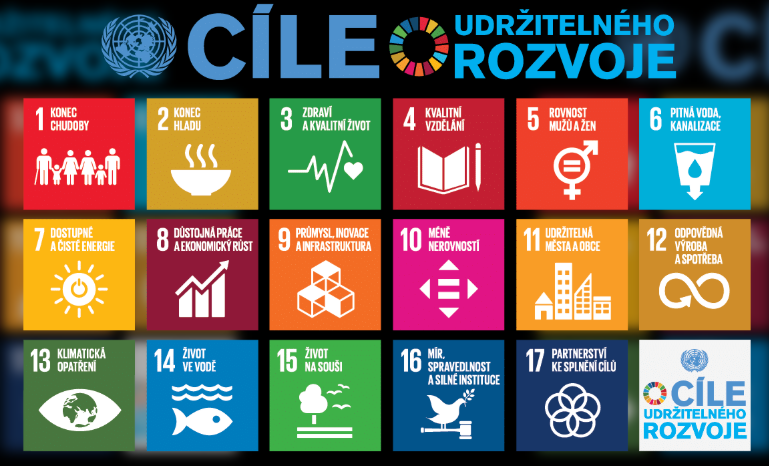 Existuje předpoklad a očekávání, že jakákoli organizace používající Model EFQM bude respektovat výše uvedené dokumenty a jednat podle podstaty v nich obsažené, a to bez ohledu na to, zda je to její právní povinnost, či nikoli.
Společenská odpovědnost je obsažena implicitně
Společenská odpovědnost se implicitně prolíná celým Modelem EFQM


Dle Modelu EFQM organizace má vytvářet „trvale udržitelnou hodnotu“
Společenská odpovědnost je obsažena i explicitně (1)
Shledáváme, že vynikající organizace v praxi:
Zkoumá svůj ekosystém a rozumí mu, a to včetně megatrendů a dopadu cílů udržitelného rozvoje OSN a ambicí Global Compact, které na něj mají vliv.


Spolupracuje se svými klíčovými zainteresovanými stranami na rozvoji společného porozumění a zaměřuje se na to, jak může prostřednictvím společného rozvoje přispět k cílům udržitelného rozvoje OSN a ambicím Global Compact a získat z nich inspiraci
Zdroj: Model EFQM – Subkritérium 1c : Porozumění ekosystému, vlastním schopnostem a hlavním výzvám
Zdroj: Model EFQM – Kritérium 3: Zapojování zainteresovaných stran
Společenská odpovědnost je obsažena i explicitně (2)
Kromě vnímání klíčových zainteresovaných stran organizace založeném na osobních zkušenostech s organizací, může být vnímání ovlivněno i pověstí organizace v oblasti jejího vlivu na životní prostředí a na společnost.  Například jak klíčové zainteresované strany vnímají zda organizace úspěšně přispívá k plnění jednoho nebo více cílů udržitelného rozvoje OSN a ambicím Global Compact.
Zdroj: Model EFQM – Kritérium 6: Vnímání zainteresovaných stran
Výsledky vnímání společnosti
Co společnost (ať už lokální, národní nebo mezinárodní) 
říká o:
Schopnosti organizace splnit očekávání společnosti
Dopadu řízení organizace, míře transparentnosti a etického chování na komunitu
Dopadu provozu organizace na komunitu
Udržitelnosti zapojení organizace směrem ke komunitě, pokud jde o její ekonomickou, sociální či environmentální činnost
Závazku organizace směřovat ke kruhové ekonomice
Závazku organizace a jejích úspěších v oblasti snižování nerovnosti, zvyšování rozmanitosti a inkluze a dosahování rovnováhy mezi pohlavími
Zdroj: Model EFQM – Kritérium 6: Vnímání zainteresovaných stran
EFQM Lenses
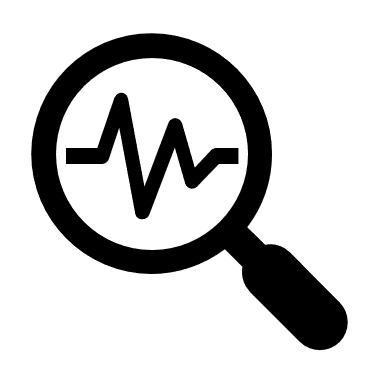 Innovation Lense
Circular Economy Lense
Další se budou postupně připravovat



Jedná se o nástroje pro dílčí hodnocení ve vybraných oblastech na základě principů Modelu EFQM a RADAR.
Shrnutí
Model EFQM má trvalou udržitelnost a společenskou odpovědnost ve své DNA
Model EFQM je přímo založen na cílech OSN
Hodnocení a sebehodnocení organizace podle Modelu EFQM poskytne i silné stránky a oblasti pro zlepšení organizace ve společenské odpovědnosti
EFQM připravuje i cílené nástroje pro dílčí hodnocení organizace
Kontakt:





Vladimír Braun
v.braun@becon.cz
+420 736 677 972
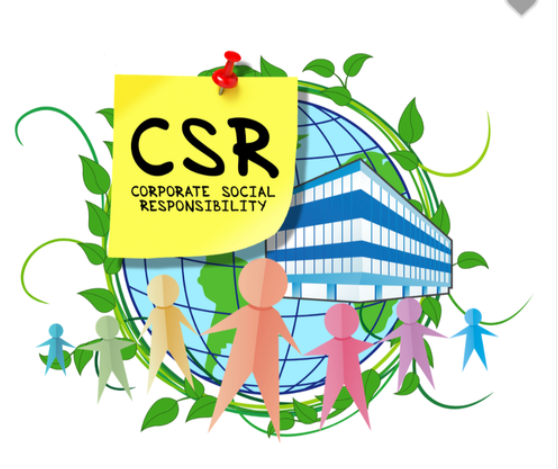